Урок про витамины
Вспомним прошлый урок.
Ночью нужно спать, потому что организму нужен отдых.
Перед сном полезно поиграть в подвижные игры.
Перед сном нельзя чистить зубы.
Душное помещение может стать причиной плохого сна.
Спать лучше при ярком свете.
Перед сном нельзя смотреть фильмы ужасов, так как это может стать причиной плохого сна.
Все животные ночью спят.
Люди некоторых профессий ночью работают и не спят
Проверь себя
Страна  Здорового
Питания
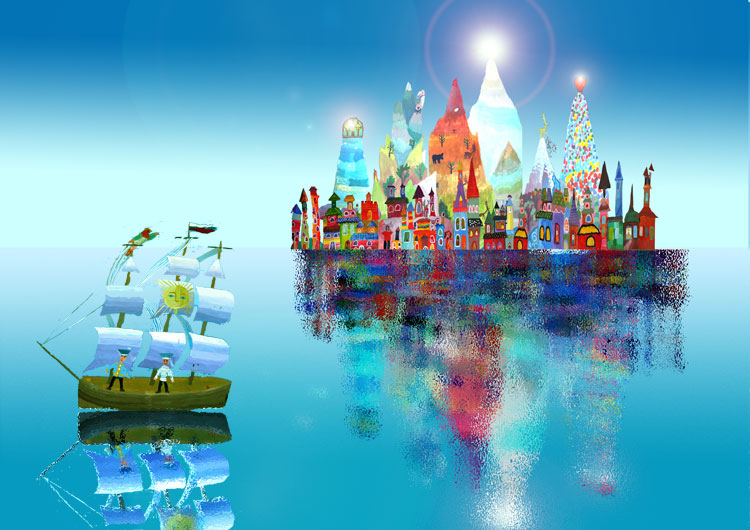 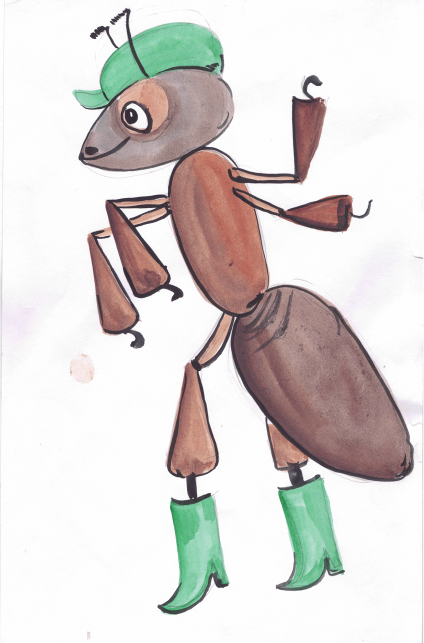 Прежде чем его мы съели, 
Все наплакаться успели




			Лук
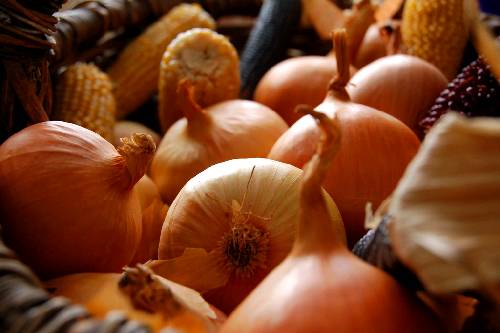 Он круглый и красный, 
Как глаз светофора. 
На грядке нет сочней ... 




помидор
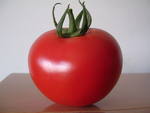 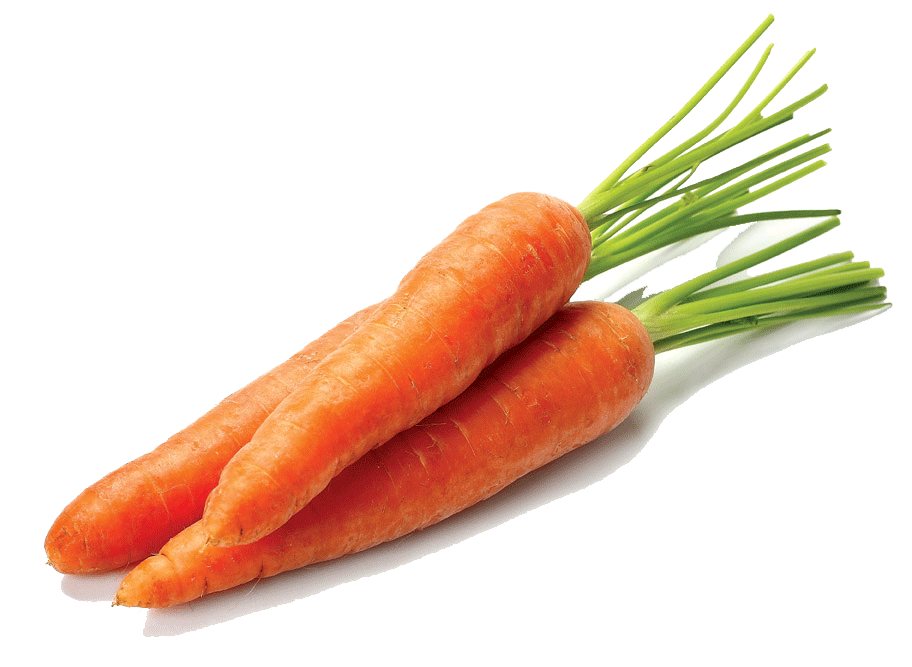 Морковь
Расту в земле на грядке я,
 Красная, длинная, сладкая.
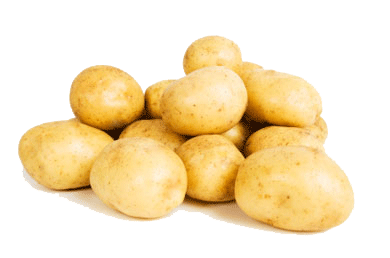 Картофель
И зелен, и густ на грядке вырос  
                                                    куст.
 Покопай немножко: под кустом …
На грядке длинный и зелёный
А в кадке жёлтый и солёный



            Огурец
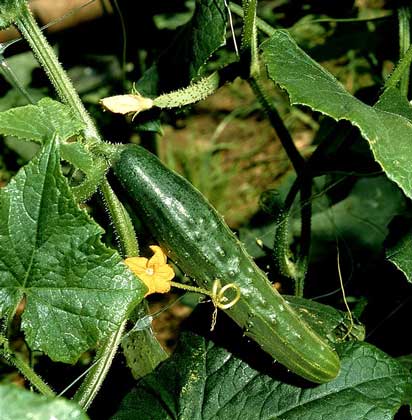 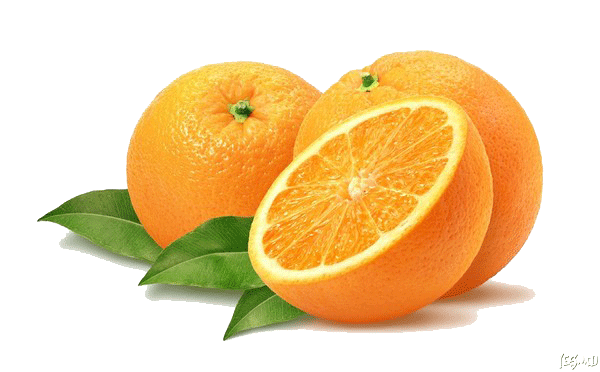 Апельсин
- Жёлтый, круглый, ты откуда?
- Прямо с солнечного юга.
Сам на солнышко похож. 
Можешь съесть меня, но только
Раздели сперва на дольки. 
Как меня ты назовёшь?
Само с кулачок,
Красно-жёлтый бочок.
Тронешь пальцем – гладкое,
А откусишь – сладкое.

Яблоко
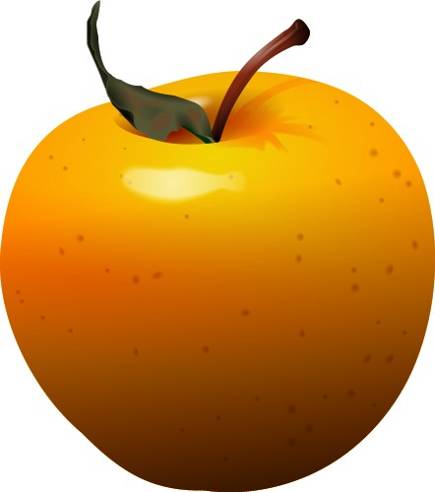 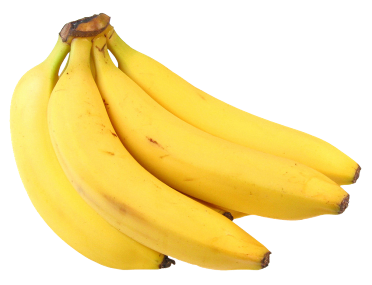 Банан
Этот вкусный желтый плод
 К нам из Африки плывет,
 Обезьянам в зоопарке
 Пищу круглый год дает.
Этот фрукт на вкус хорош
 и на лампочку похож.



Груша
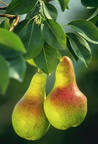 Разгадай ребус
Ана
  С
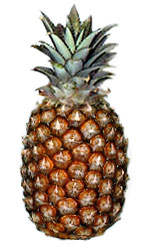 На какие две группы можно разделить слова отгадки?
Овощи
Фрукты
Лук
Яблоко 
Морковь
Картофель
Огурец
Апельсин
Помидор
Банан
Груша
Ананас
Как отличить овощи и фрукты?
Фрукты  
Сладкие, кисло – сладкие
Растут в саду
Много витаминов
Овощи
Несладкие
Растут в огороде
Много витаминов
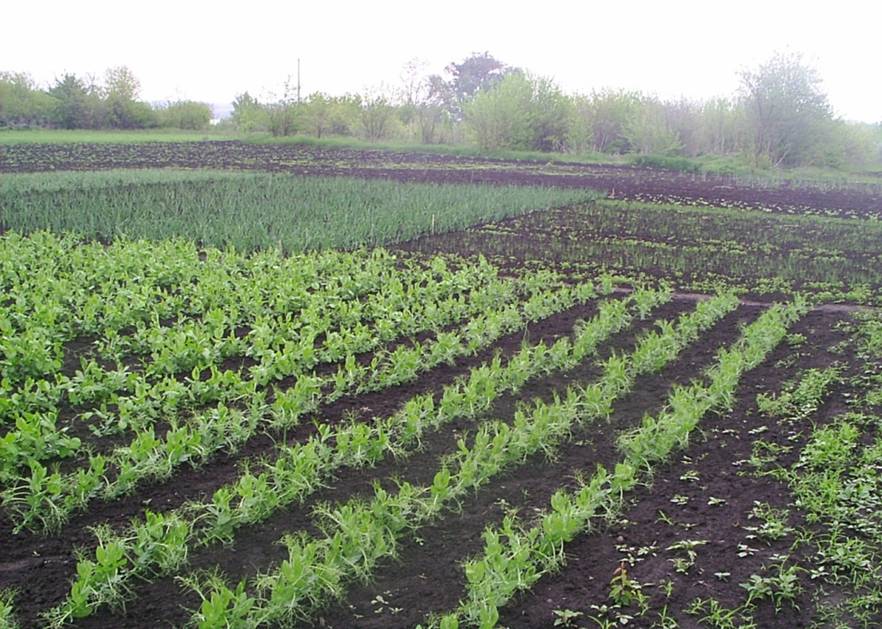 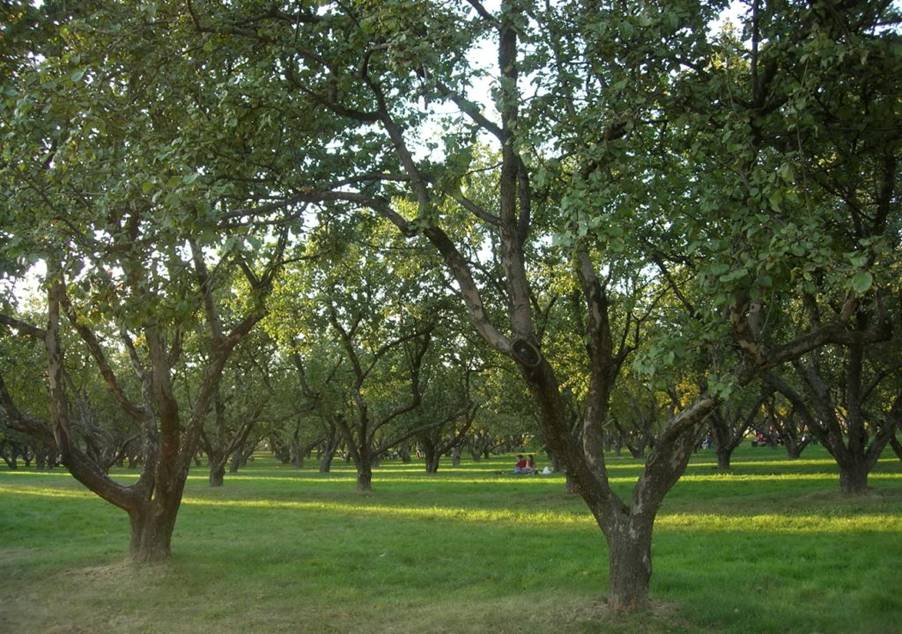 План ответа
Название витамина
В каких овощах и фруктах  много этого витамина?
Чем полезен этот витамин?
Если вы хотите хорошо расти, хорошо видеть и иметь крепкие зубы, вам нужен я!
Если вы хотите быть сильными, иметь хороший аппетит и не хотите огорчаться по пустякам, вам нужен я!
Если вы хотите реже простужаться, быть бодрыми, быстрее выздоравливать при болезни, вам нужен я!
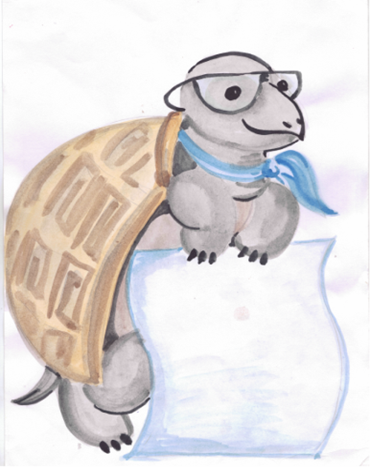 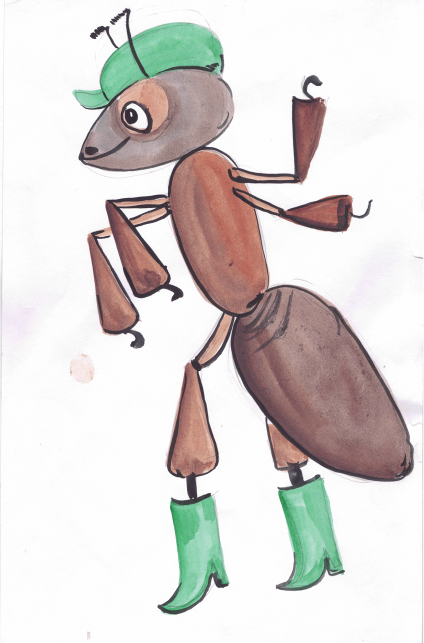 Борщ		            Компот
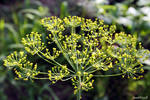 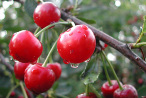 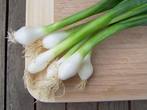 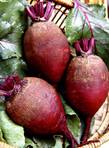 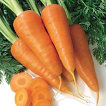 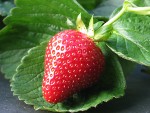 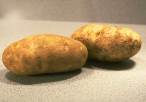 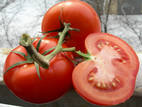 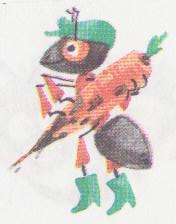 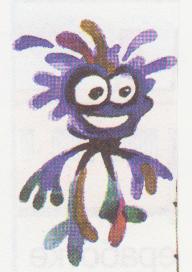 Запомните
«Овощей и фруктов нужно есть как можно больше, потому что в них много витаминов и других полезных веществ. Без витаминов человек болеет. Ребята! Не забывайте перед едой хорошо мыть овощи и фрукты. Почему? Знаете сами.»
Выбери интересное задание, которое сделаешь дома
Узнай какие еще есть витамины и какая от них польза.
Придумай сказку про Злючку –Грязючку по картинке на стр. 55 учебника.
Научись делать салат из овощей или фруктов. Помести фотографию салата в твою рабочую тетрадь на стр. 38